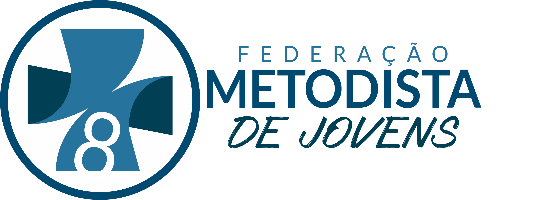 ESTATUTO DA FEDERAÇÃO METODISTA DE JOVENS
Aprovado na última COREAM realizada
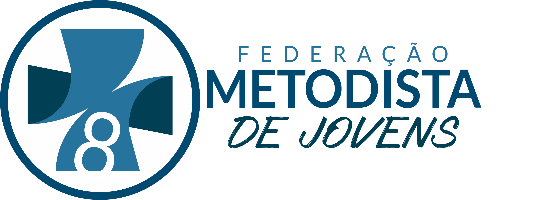 Art. 3º. No cumprimento de sua competência, cabe a Federação:
a) atuar como agência da Igreja Metodista, cuja missão é a de participar da ação de Deus no seu propósito de libertar, salvando o ser humano e a sociedade de tudo que os escraviza, manifestando a Graça de Deus, fazendo-os (as) discípulos (as);
b) estimular as atividades dos grupos de jovens da 8ª Região Eclesiástica e promover o seu congraçamento;
c) promover Congressos Regionais de jovens metodistas, Encontros, seminários, “workshops” e outras atividades, de acordo com o programa de trabalho encaminhado ao Concílio Regional;
d) promover o aperfeiçoamento de lideranças jovens das igrejas locais;
e) colaborar com o comprometimento dos grupos jovens com o Plano para a Vida e a Missão da Igreja e com as demais atividades programadas em nível local, distrital, Regional e nacional;
f) contribuir para o crescimento total da Igreja, procurando levar o (a) jovem metodista a engajar-se na missão;
g) desenvolver e promover a fraternidade cristã entre jovens;
h) estabelecer laços de entendimento e cooperação com outras entidades congêneres em nível Regional.
Parágrafo Único: O Planejamento Estratégico Missionário dos Jovens é elaborado pela Mesa e aprovado pelo Congresso Regional e integra o Planejamento Regional.
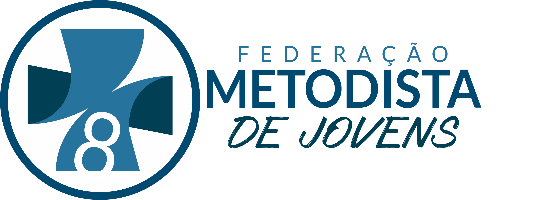 Art. 10. O(A) Bispo(a) é membro ex-officio da Federação.
 
Art. 11. Compete à Mesa da Federação: 
a) reunir ordinariamente uma vez por ano e, extraordinariamente, quando necessário;
b) cumprir e fazer cumprir o presente Estatuto; 
c) auxiliar os interesses dos grupos de jovens da Região; 
d) elaborar o anteprojeto do Plano de Ação e o Plano Orçamentário;
e) prestar relatórios de suas atividades ao(a) Bispo(a), a COREAM e ao Concílio Regional.
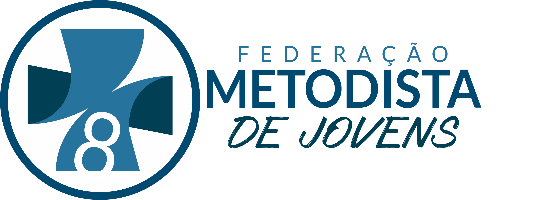 Art. 12. Compete ao(a) Presidente:
a) convocar e presidir as reuniões da Mesa e da Diretoria da Federação; 
b) presidir as reuniões do Congresso Regional, dos Encontros Regionais, da Mesa e da Diretoria da Federação, exceto a sessão de eleição do seu sucessor; 
c) representar a Federação no Concílio Regional e participar do mesmo com direito a voz e voto, bem como em Reuniões ou Congressos nacionais e internacionais, ouvida a Mesa quanto às despesas daí decorrentes;
d) representar a Federação junto aos órgãos internos da Igreja.
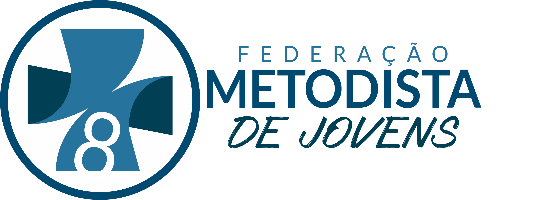 Art. 13. Compete ao(a) Vice-Presidente:
a) auxiliar o(a) Presidente nas suas atribuições, substituindo-o(a) sempre que houver impedimento, solicitação do mesmo, ou vacância do cargo.

Art. 14. Compete ao(a) Secretário(a): 
a) elaborar e encaminhar todas as correspondências da Mesa da Federação, facilitando a divulgação Regional dos eventos promovidos e/ou apoiados pela Federação; 
b) manter o arquivo de todas as correspondências recebidas e remetidas; 
c) encaminhar a quem de direito as correspondências recebidas; 
d) lavrar as atas das reuniões da Mesa da Federação e do Congresso Regional; 
e) documentar os Encontros, reuniões e atividades da Federação.
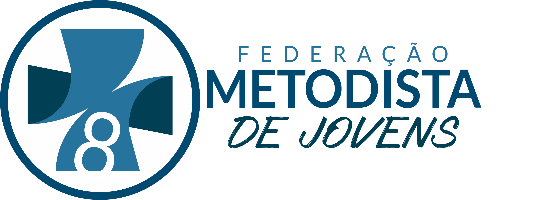 Art. 15. Compete ao(a) Assessor(a) Financeiro(a): 
a) responsabilizar-se pela guarda de valores da Federação em Encontros e/ou Congressos; 
b) registrar e controlar o recebimento dos recursos financeiros;
c) apresentar relatório financeiro ao Congresso Regional e sempre que este seja solicitado.
 
Art. 16. Compete ao(a) Vogal: a) substituir o(a) Vice-Presidente, Secretário(a) ou Assessor(a) Financeiro(a) quando necessário.
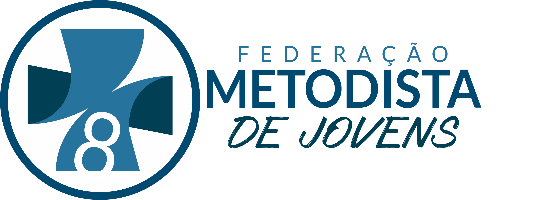 Art. 17. Compete ao(a) Secretário(a) Distrital: 
a) pôr em execução o plano traçado pela Mesa da Federação; 
b) preparar e dirigir Encontros Distritais, referendados pela Mesa da Federação; 
c) encaminhar todo o movimento do Distrito à Federação; 
d) buscar os grupos de jovens que ainda se acham isolados, fazendo-os sentir a confiança e segurança da união; 
e) estimular a organização de novas Sociedades nos locais onde existam grupos de jovens, capazes de realizar a obra; 
f) formular seu plano de ação, que deverá ser escrito e enviado uma cópia ao(a) Presidente da Federação; 
g) desenvolver seu plano de acordo com as possibilidades e necessidades de seu Distrito; 
h) representar a Federação nos respectivos Concílios Distritais, com direito a voz e voto; 
i) compor equipe distrital, referendada pela Mesa da Federação.